Space Weather Impact on GNSS Users
Agenda
(All in US Mountain Time)
0900 - 0905    Introduction 
0905 - 0915    Ionosphere 101 by SWPC
0915 - 0930    SWPC Product – GloTEC 
0930 - 0945    Future SWPC Scintillation Product 
0945 - 1000    Jade Morton, CU Boulder
1000 - 1015    Bill Wanner, FAA
1015 - 1030    Edmundo Beinecke, John Deere 
1030 - 1045    Yasmine Hunter, Septentrio
1045 - 1100    Kostas Stamatiou, Zephr
1100 - 1115    David Mencin, Earthscope 
1115 - 1130    Terry Griffin, Kansas State University    
1130 - 1230    Open discussion
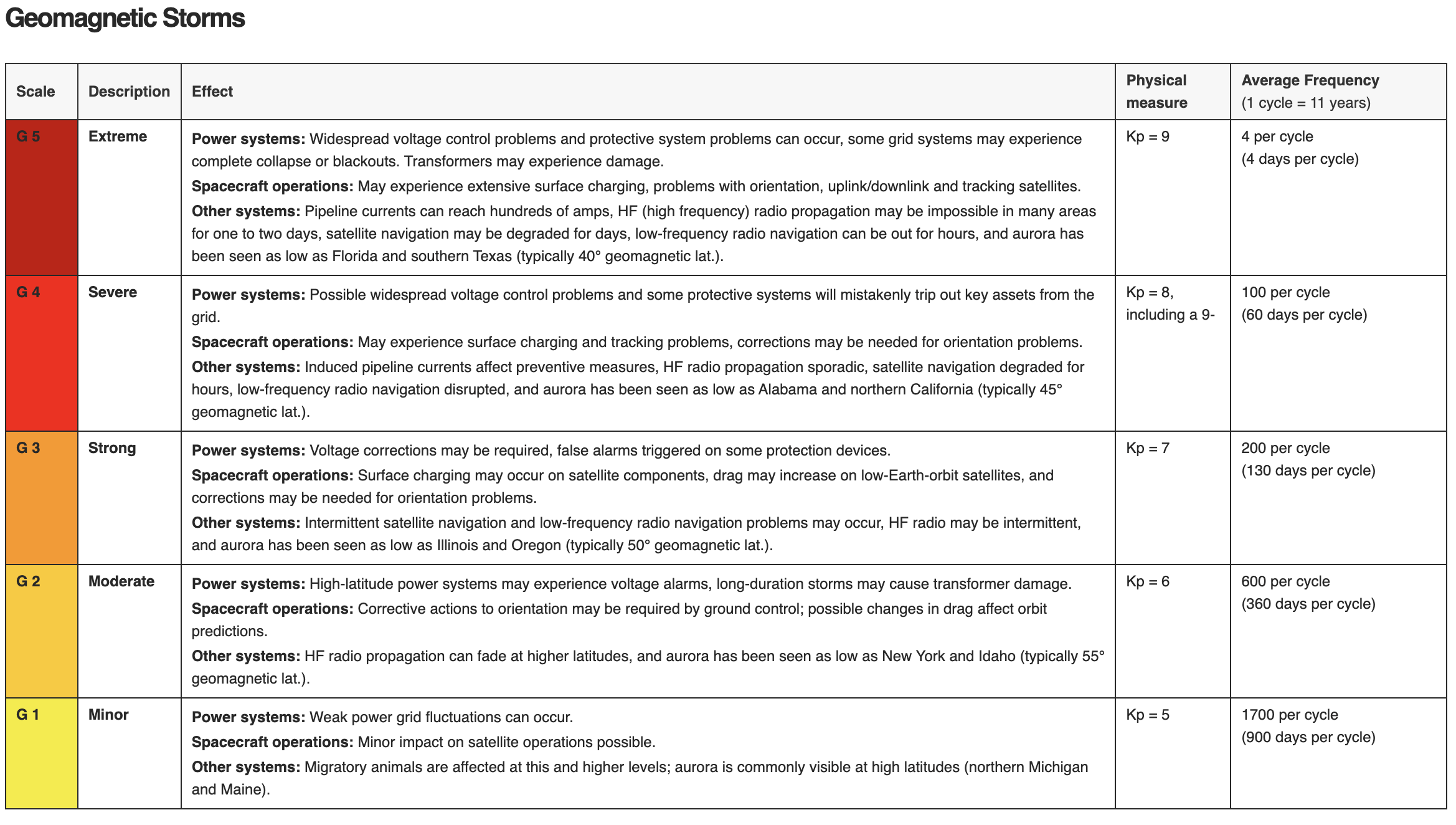 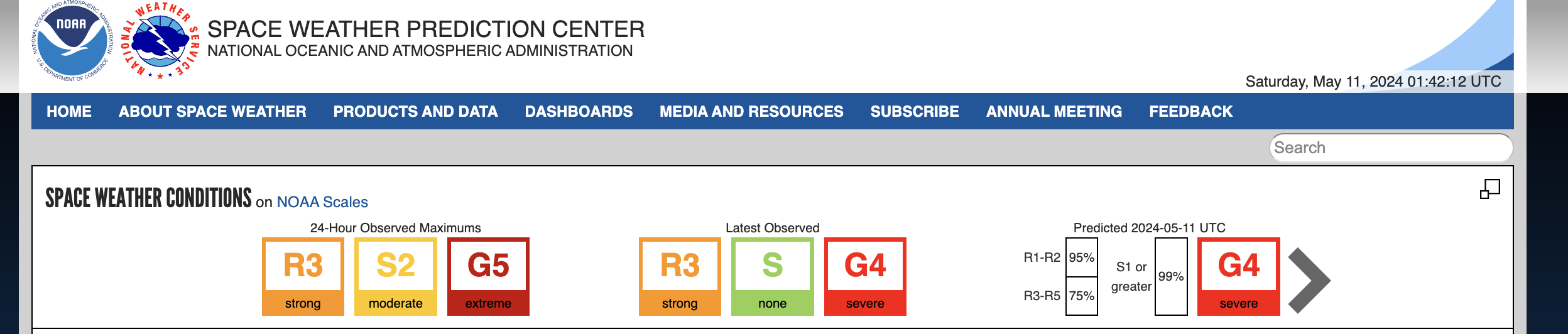 https://www.swpc.noaa.gov/
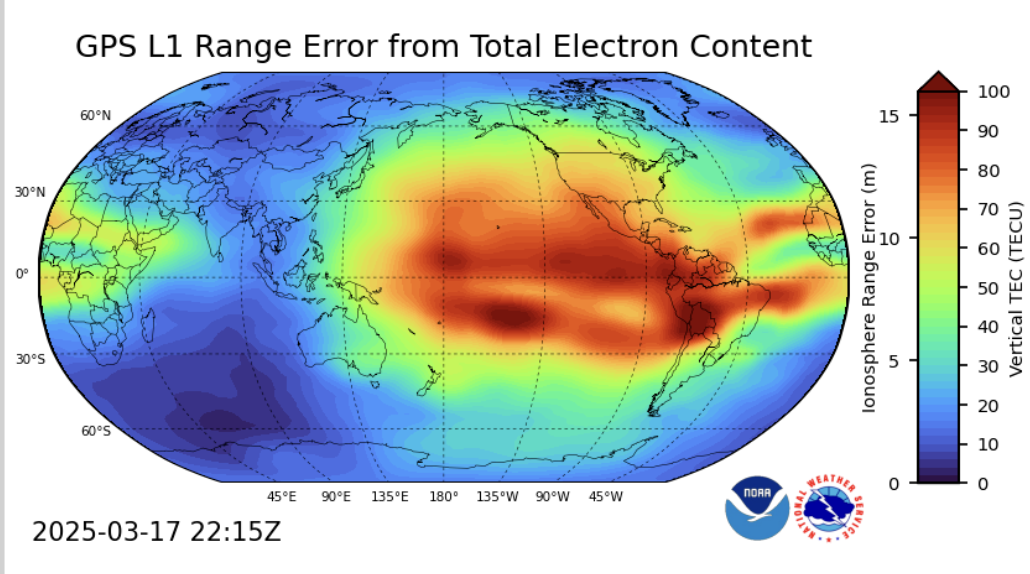 TEC (Total Electron Content)
Scintillation Index: S4 (amplitude) and Sigma Phi (phase)
Nowcast data driven model and product:
Global TEC Model – GloTEC
Upcoming Scintillation Product
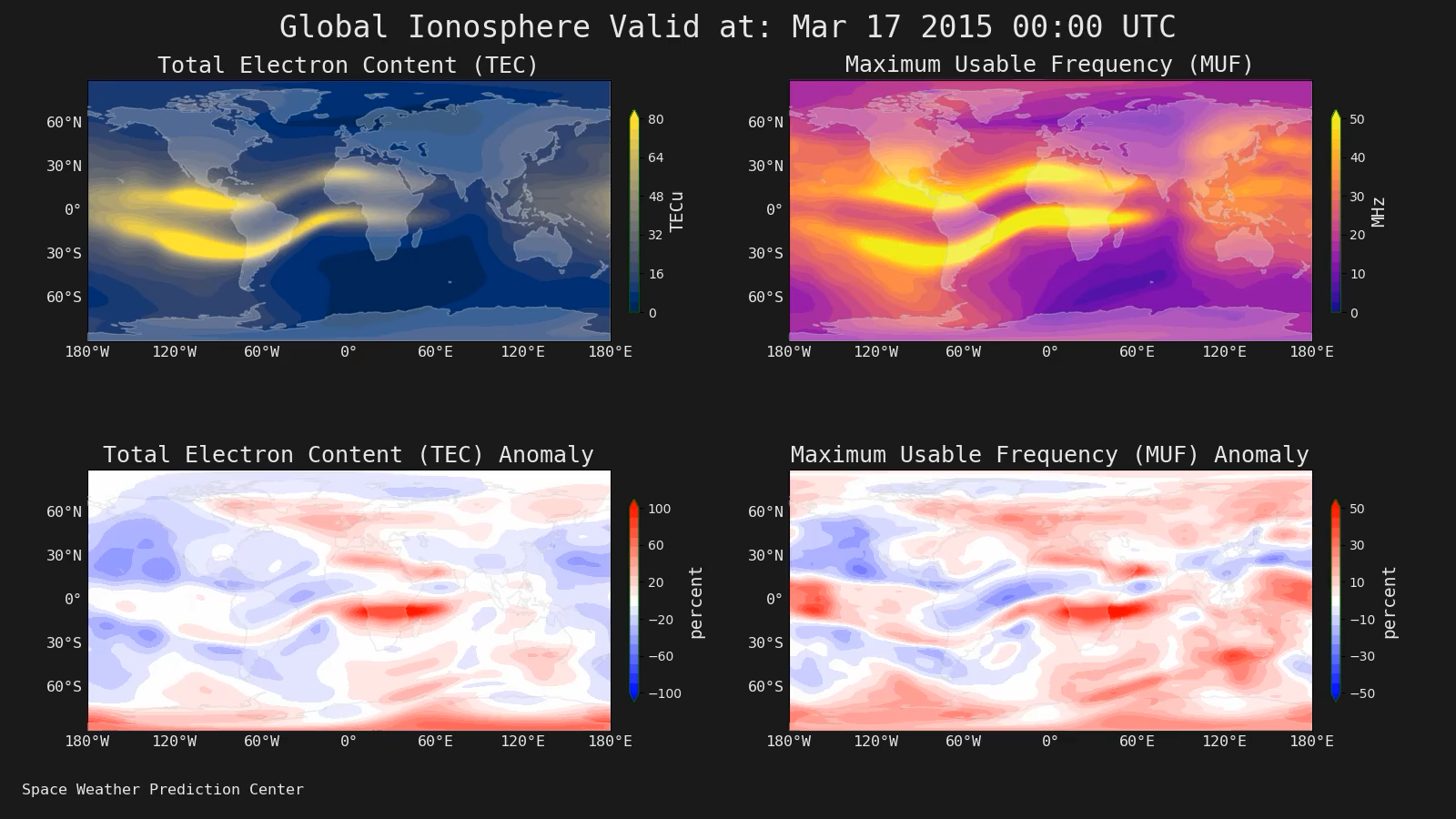 Nowcast and forecast physics based model:
The coupled Whole Atmosphere and Ionosphere Plasmasphere Electrodynamics Model (WAM-IPE)